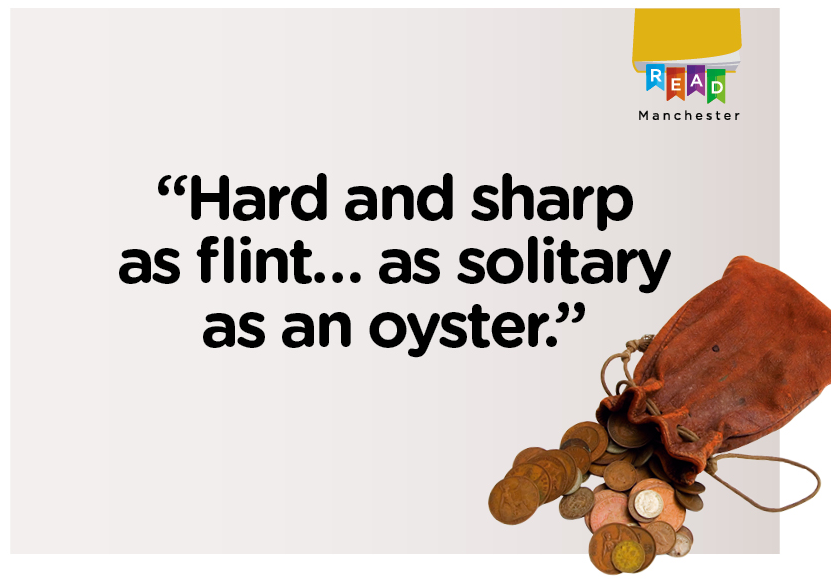 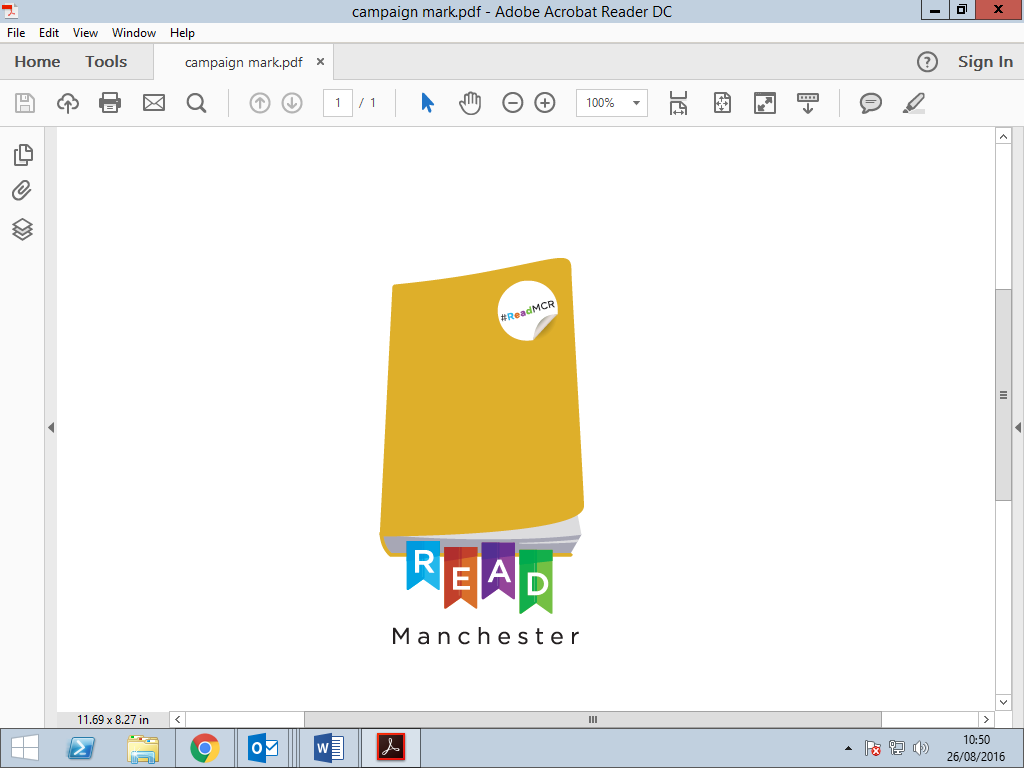 - Dickens in A Christmas Carol,Chapter One
Dickens uses similes to illustrate Scrooge’s cold and hard-hearted character as he introduces us to the central figure of the book.

Dickens implies that Scrooge is shut away, secretive and isolated.
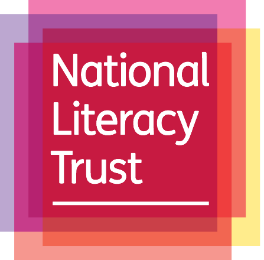 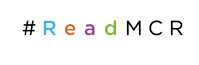 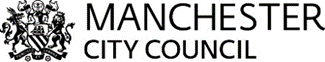 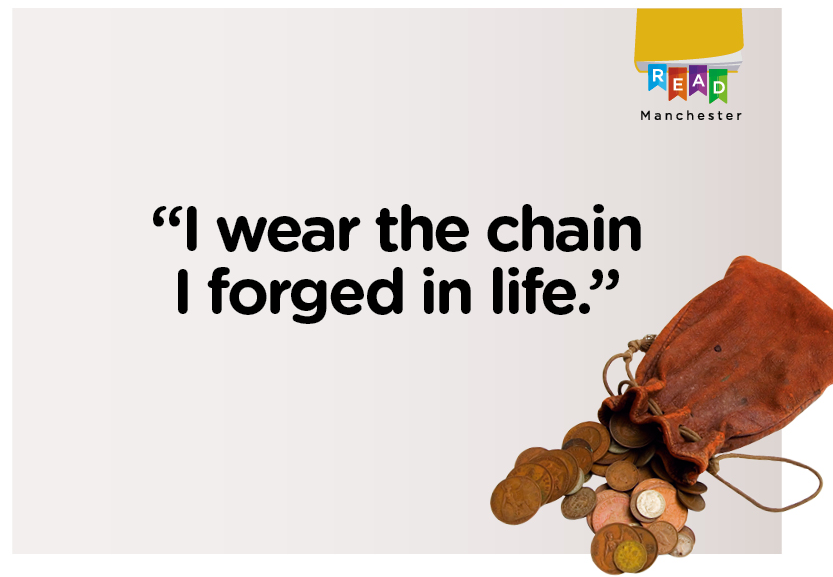 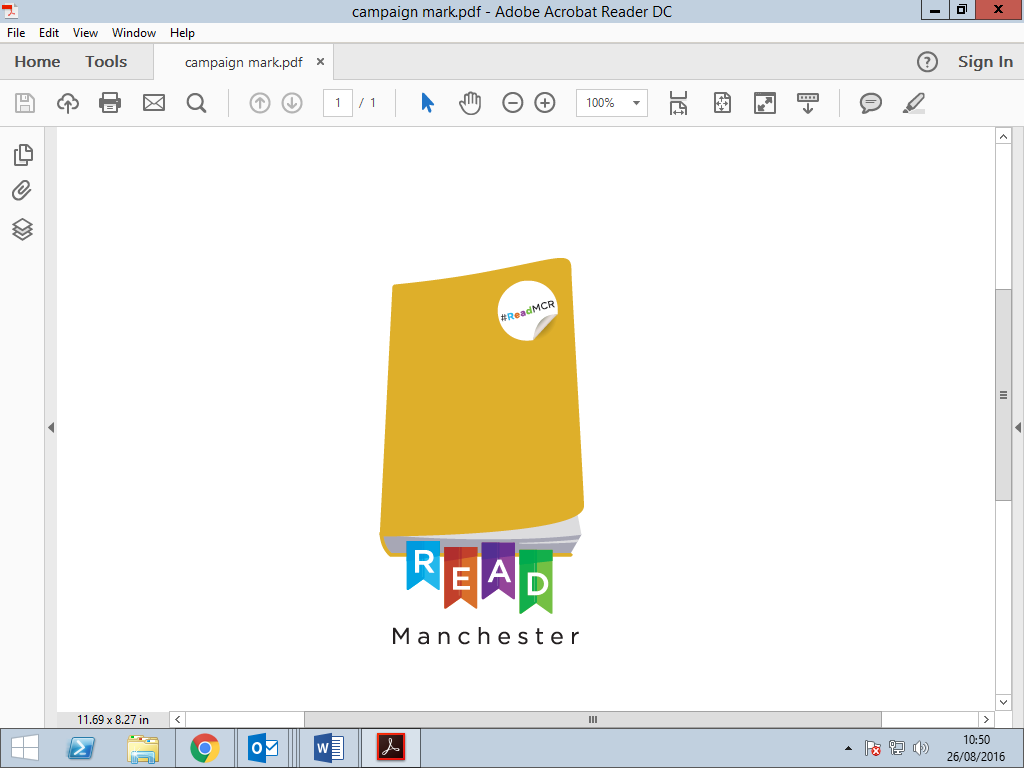 - Marley in A Christmas Carol,Chapter One
Marley reveals he has brought his own fate upon himself, bound by the thing he valued most – money. Unless Scrooge changes his ways, he will suffer the same fate.

Marley has only himself to blame, but he is saying there is still time for Scrooge to change his ways.
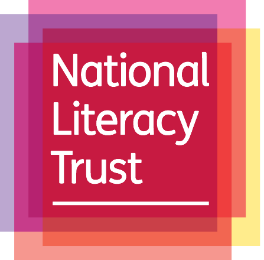 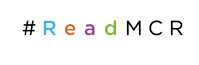 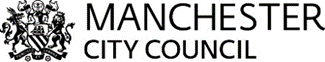 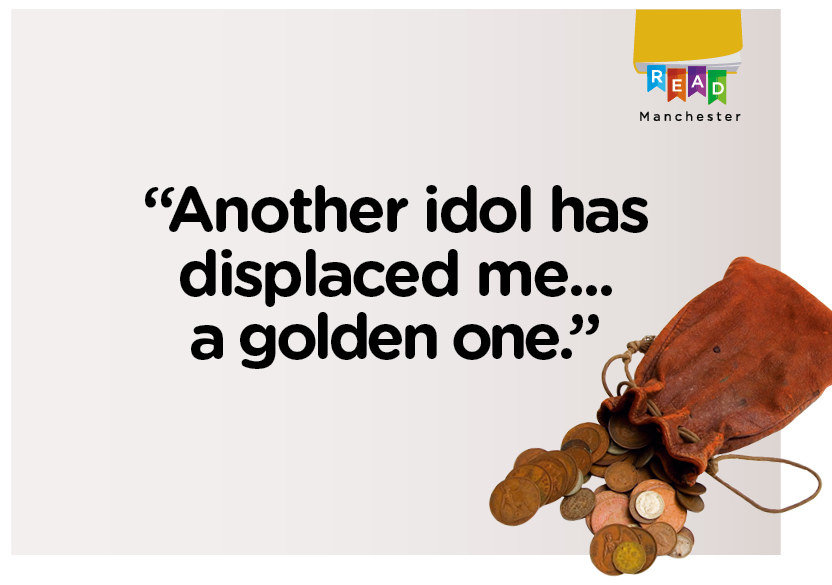 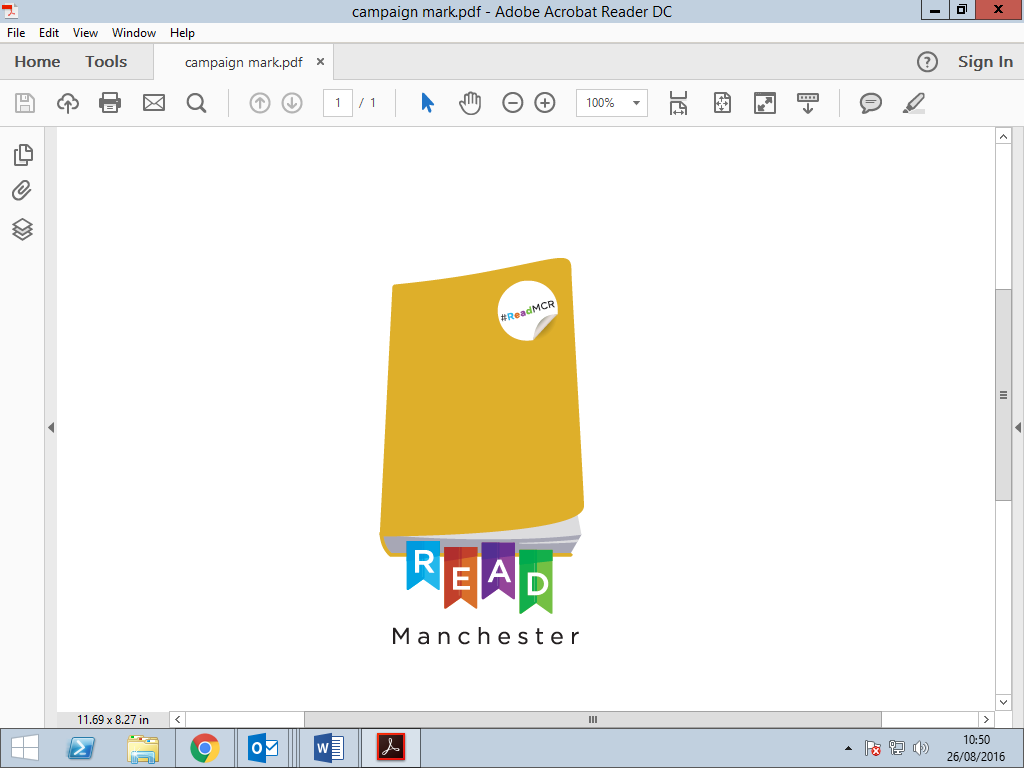 - Belle in A Christmas Carol,Chapter Two
Scrooge remembers Belle’s words to him as she broke of their engagement, using the metaphor of the golden idol.

She realised that his love of gold and wealth was greater than his love for her.

Belle loved the man he had once been, but Scrooge changed and became greedy. He knows he has lost the love of his life.
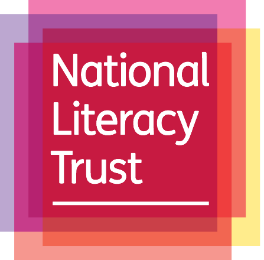 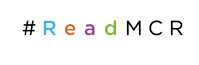 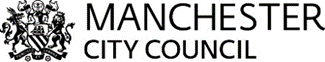 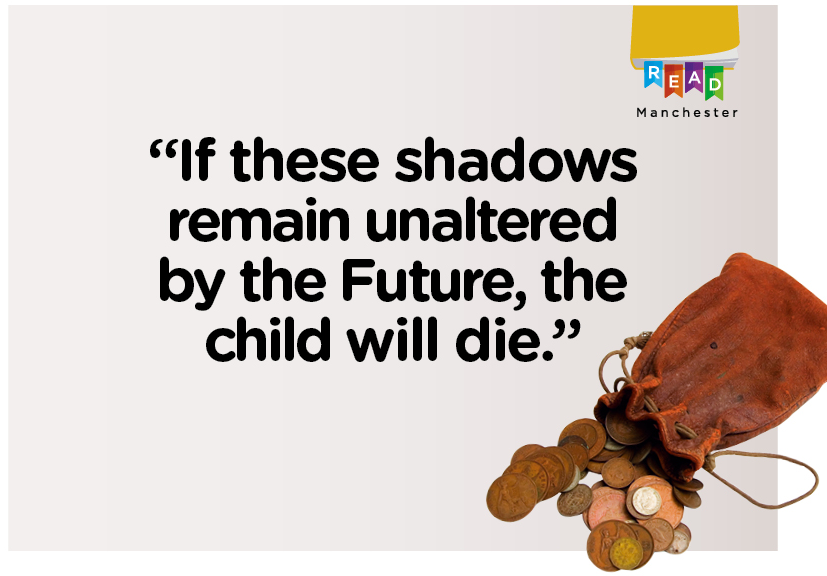 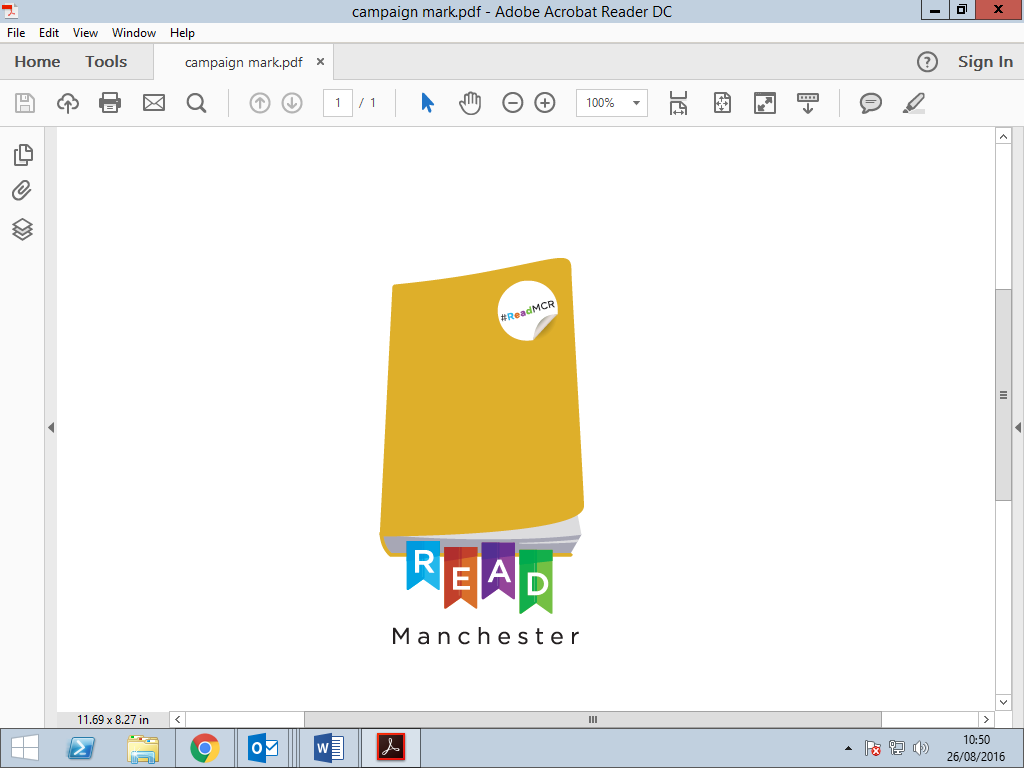 - The Ghost of Christmas Present in A Christmas Carol, Chapter Three
Scrooge and the Ghost of Christmas Present see a vision of Bob Cratchit’s family on Christmas Day and Scrooge learns that Bob’s son, Tiny Tim, will die soon if he does not receive the medical attention he needs.

The shadows represent death, but there is also hope, as Scrooge realises he can prevent this.
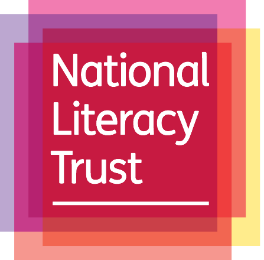 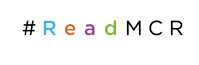 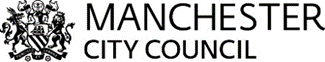 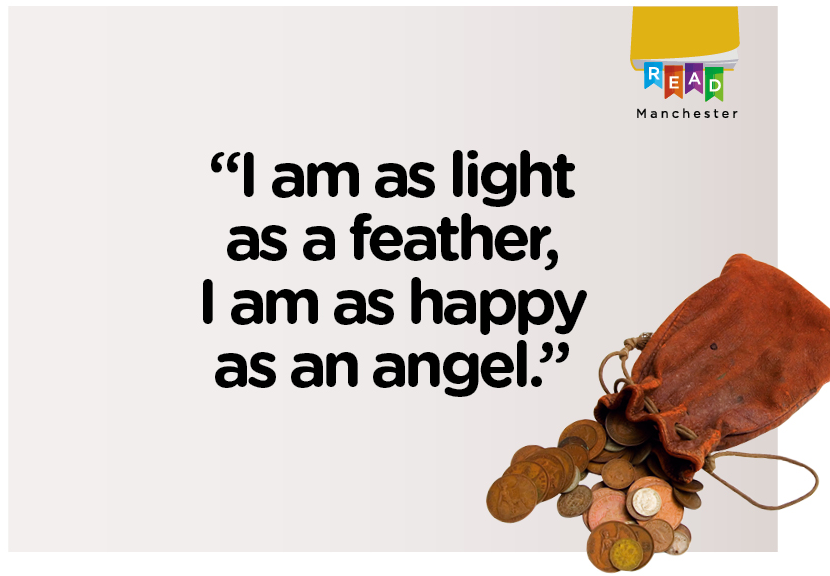 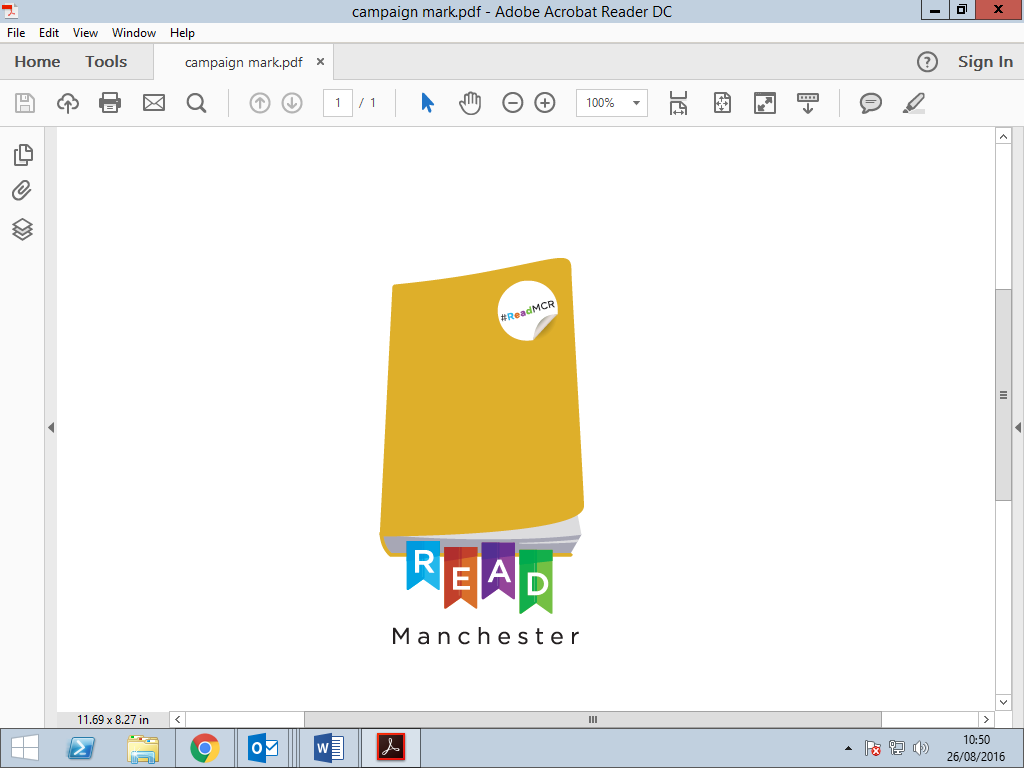 - Scrooge in A Christmas Carol,Chapter Five
Scrooge has changed his outlook and his behaviour, and this is the denouement of the story as it reaches its end.

The series of similes and clichés show how light-hearted he has become in his new attitude. 

He is a changed and happy man.
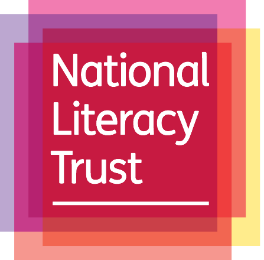 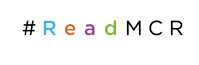 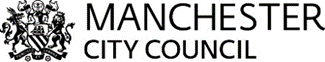